ПРЕДСТАВЛЕНИЕ ЧИСЕЛ В КОМПЬЮТЕРЕ
ПРЕДСТАВЛЕНИЕ ИНФОРМАЦИИ В КОМПЬЮТЕРЕ
Представление целых чисел
Число в математике
Число в компьютере
1011111110100001
Количество цифр в записи числа может быть сколь угодно большим.
Количество цифр (раз-рядов) ограничено па-мятью, выделенной для его  хранения.
У любого целого числа есть следующее и предыдущее число.
Размер памяти определяет величину самого большого числа.
Представление целых чисел
Беззнаковое представление можно использовать только для неотрицательных целых чисел.
Способ представления целых чисел обеспечивает:
эффективное расходование памяти
повышение быстродействия
повышение точности вычислений за счёт введения операции деления нацело с остатком
Представление целых чисел
Работа с числами в прямом коде требует особых алгоритмов:
для действия «вычитание»;
для особой обработки знакового разряда. 
В прямом коде можно хранить числа, но работа с ними требует более сложной архитектуры центрального процессора.
Представление числа в привычной для человека форме «знак – величина», при которой старший разряд ячейки отводится под знак, а остальные разряды — под цифры числа, называется прямым кодом.
!
Дополнительный код числа
Представление целых чисел
Задача 1.
Определить восьмиразрядный дополнительный код числа -24.
Алгоритм
Представление целых чисел
Задача 2. Определить значение по восьми-разрядному коду.
Представление вещественных чисел
Экспоненциальная 
форма 
вещественного 
числа
порядок числа
основание 
системы счисления
мантисса
Число в 
математике
Число в 
компьютере
Непрерывно
Непрерывно
Бесконечно
Бесконечно
Не ограничено
Не ограничено
Представление вещественных чисел
Знак мантиссы
Мантисса
Знак порядка
Порядок
!
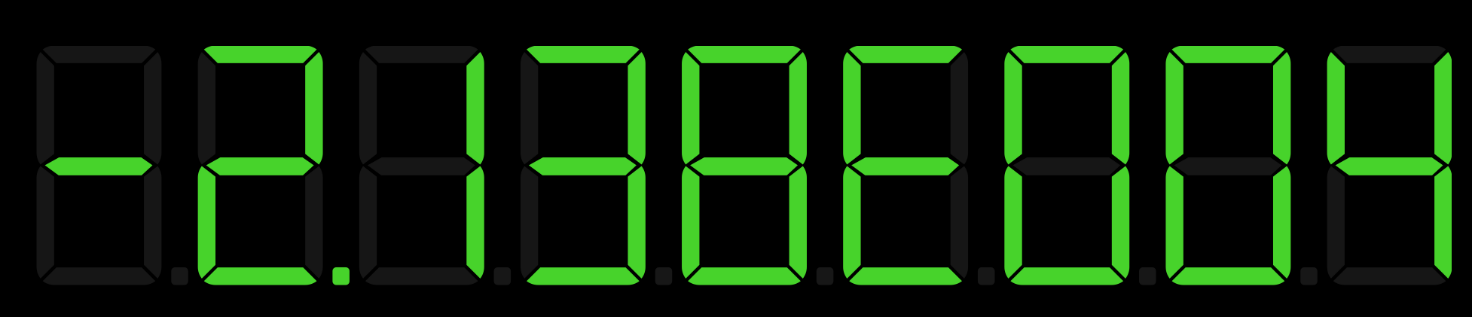 Вопросы и задания
Какие из чисел можно сохранить в однобайтном знаковом формате?
-5510
-10010
2008
Ответ
9316
9310
-2008
Представить числа в однобайтовом беззнаковом формате:
4316=
111012=
Ответ
Вопросы и задания
Запишите числа в прямом однобайтном коде:
5816=
-4316=
1008=
-10010=
Ответ
Какие числа представлены в нормализованной записи?
-12,145∙103
1,2145∙100
-1,2145∙103
-0,2145∙103
Ответ
Вопросы и задания
Представьте дополнительные коды чисел в восьмираз-рядном формате:
-73=
-32=
-56=
Ответ
Определить десятичное число по дополнительному коду:
-63=
-118=
Ответ
14=
Переменная A – целое неотрицательное число, занимающее в памяти 4 байта. Какую самую большую степень числа 4 можно вычислить?